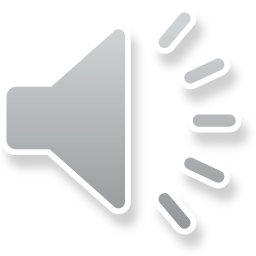 Estudando para o enem de forma invertida
E.E.E.F.M Professora Filomena Quitiba
Nome: Flávia Cristina Silva de Oliveira   Turma: 2ºN01
Professor: Lucas Xavier
Velocidade Média
Enem 2012  -  Questão 66
Minha preparação para o Enem
Estudar para  Enem de forma invertida
Enem 2012
Questão 66
preciso
através de
definindo
gerando
pesquisando no
Nota ___
Competência e Habilidade
Mapa conceitual
Mec, Wikifisica e outros
avaliação
resultando em
conteúdo
ferramenta
Prof Lucas
Livros e sites de Física
Computador
Podcast
para
aplicativo
acessório
envio
Power Point
Fone
E-mail
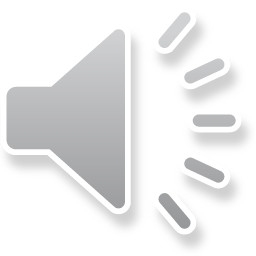 Competência e Habilidade
Competência: III - Selecionar, organizar, relacionar, interpretar dados e informações representados de diferentes formas para tomar decisões e enfrentar situações problema. 
Habilidade: H20 - Utilizar leis físicas para interpretar processos naturais e tecnológicos que envolvem trocas de calor, mudanças de pressão e densidade ou interações físicas que provoquem movimentos de objetos.
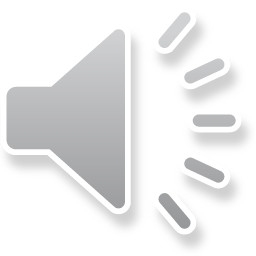 Velocidade média
Indica o quão rápido um objeto se desloca em um intervalo de tempo médio e é dada pela seguinte razão:




Onde:
  = Velocidade Média
  = Intervalo do deslocamento [posição final – posição inicial]
  = Intervalo de tempo [tempo final – tempo inicial]
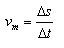 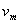 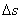 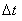 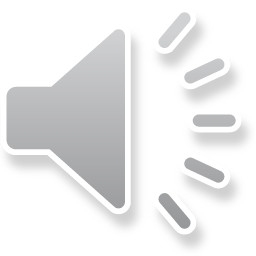 Por exemplo:Um carro se desloca de Florianópolis – SC a Curitiba – PR. Sabendo que a distância entre as duas cidades é de 300 km e que o percurso iniciou as 7 horas e terminou ao meio dia, calcule a velocidade média do carro durante a viagem:
  Δs = (posição final) – (posição inicial)  Δs = (300 km) – (0 km)  Δs = 300 kmE que:  Δt= (tempo final) – (tempo inicial)  Δt = (12 h) – (7h)  Δt = 5 h
Então:



Mas, se você quiser saber qual a velocidade em m/s, basta dividir este resultado por 3,6 e terá:
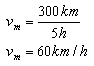 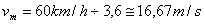 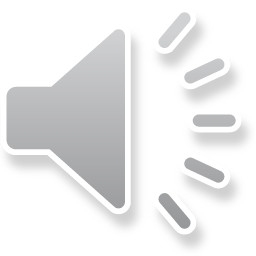 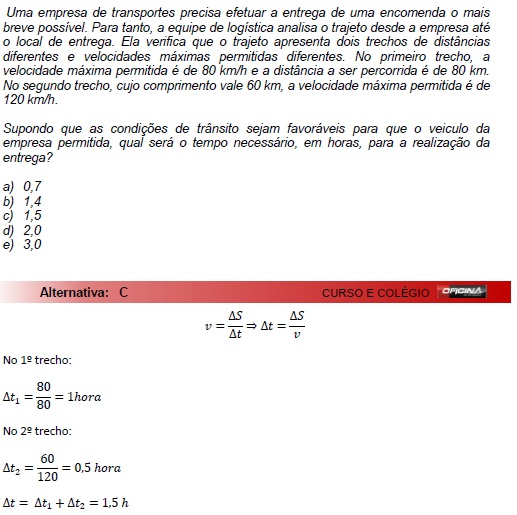 Questão 66
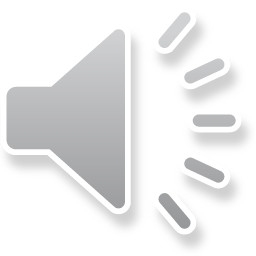 resolução
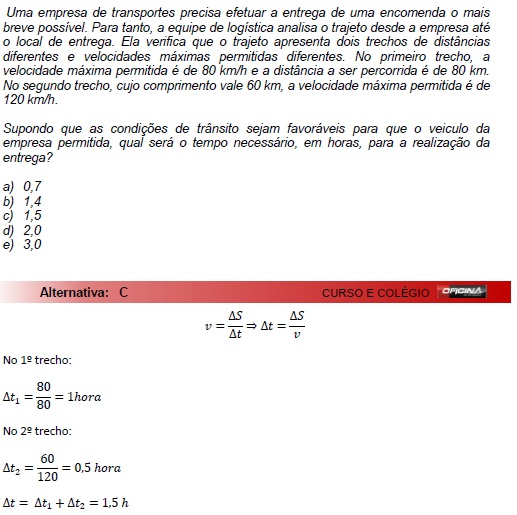 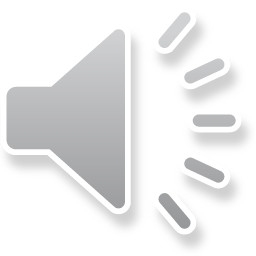